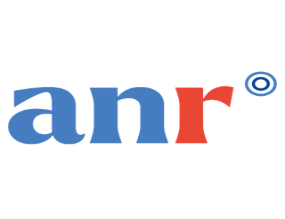 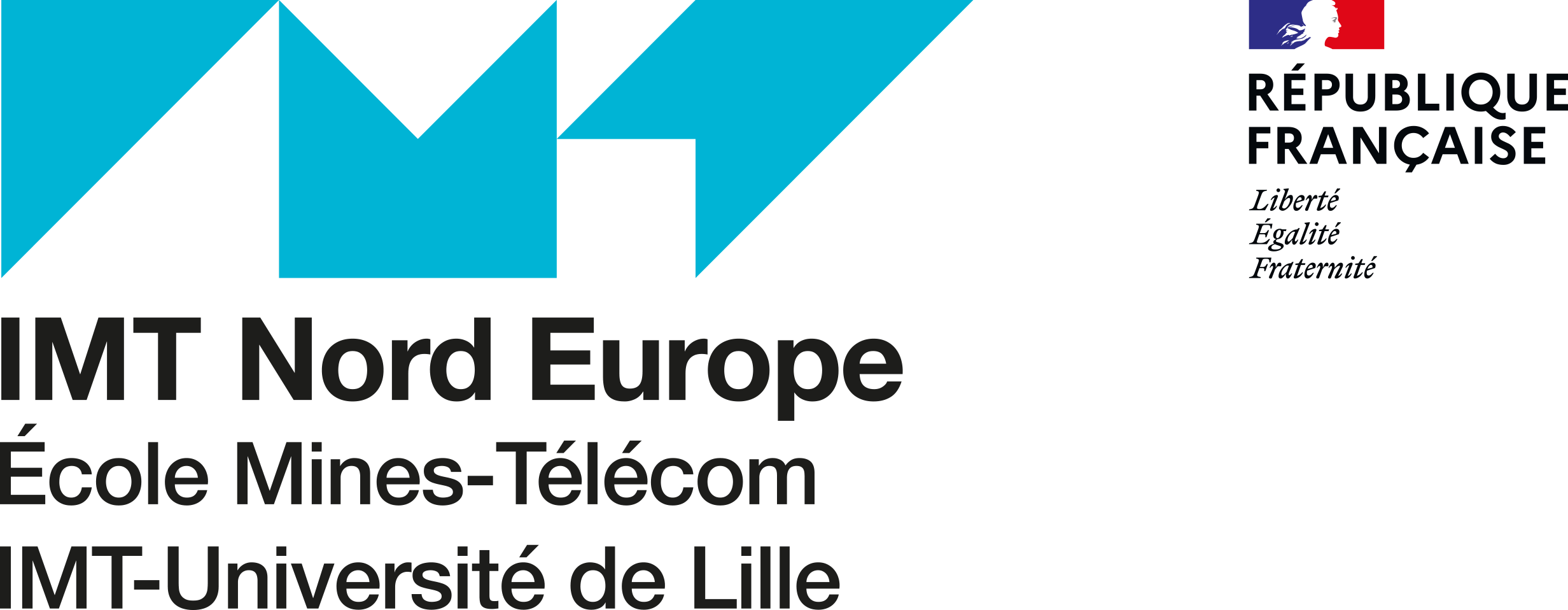 AVIS de Soutenance de thèse
Laboratoires d’accueil : CERI SN Centre d'Enseignement de Recherche et d'Innovation Systèmes Numériques IMT Nord Europe 
Ecole Doctorale : MADIS  : Mathématiques, sciences du numérique et de leurs interactions (Univ. Lille, Centrale Lille Institut, IMT Nord Europe)

THÈSE présentée en vue d’obtenir le grade de DOCTEUR en Informatique, Automatique
par
Joel MBA KOUHOUE
DOCTORAT de l’IMT NORD EUROPE
Titre de la thèse : 
Modélisation et Intégration des Données Multi-vues : Approches basées sur l'Apprentissage et la Sémantique

Soutenance prévue le lundi 10 février 2025 à 13h15Lieu :   IMT Nord Europe - Rue Guglielmo Marconi - Salle : Amphi Pascal  - 59650 Villeneuve-d'Ascq Devant le jury d’examen :
Président	 (désigné lors de la soutenance)
Rapporteur	 Bruno CREMILLEUX, 		Professeur, 		 Université de Caen Normandie 
Rapporteur	 Antoine ZIMMERMANN,		Professeur,		 ISI - Institut Henri Fayol, École des Mines de Saint-Étienne     
Examinatrice	 Violaine ANTOINE,		Maîtresse de conférences,	 Institut d'informatique d'Auvergne (ISIMA)  
Examinateur	 Jerry LONLAC,		Maître de conférences,	 IMT Nord Europe  
Examinatrice	 Fatiha SAïS,   		Professeure,		 LISN (Laboratoire Interdisciplinaire pour les Sciences du 
					 Numérique), Université Paris Saclay 
Co-Directeur de thèse 	 Stéphane LECOEUCHE,		Professeur,		 IMT Mines Alès      
Directeur de thèse	 Arnaud DONIEC,		Professeur,		 IMT Nord Europe
Invité	 Alexis LESAGE,		Ingénieur,		 Intent Technologies 

Résumé

Les données de maintenance des bâtiments proviennent de multiples sources, notamment des prestataires de services tels que les ascensoristes, les chauffagistes, et les clients comme les bailleurs sociaux, les collectivités ou les entreprises du secteur tertiaire. La diversité de ces acteurs rend complexe le processus d'échange d'informations liées à la maintenance des bâtiments. Actuellement, ce problème est résolu par un appariement manuel des données en amont des échanges, une tâche qui devient de plus en plus difficile à gérer en raison de la quantité croissante de données à apparier. Dans ce contexte, cette thèse a pour objectif de promouvoir un système d'aide à la décision permettant d'accélérer le processus d'appariement des données, en s'appuyant sur des approches combinant apprentissage automatique et ingénierie des connaissances. Les modèles d'apprentissage utilisés doivent garantir l'interprétabilité et l'utilisabilité des résultats pour répondre aux exigences métiers. Parallèlement, une ontologie de domaine dédiée à la maintenance des bâtiments a été développée afin d'intégrer sémantiquement les différentes sources de données.
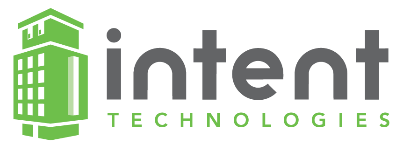